Kick-off meeting
Customer Requirement Survey
Agenda

Architecture & Services
Template Presentation 
Project Plan
Planning
Technical Information gathering
Installation requirements
Support, Trainings & Documentations
Architecture & Services
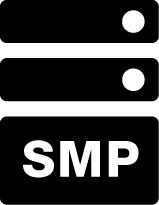 Encrypted Config files are pushed to the SOP
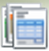 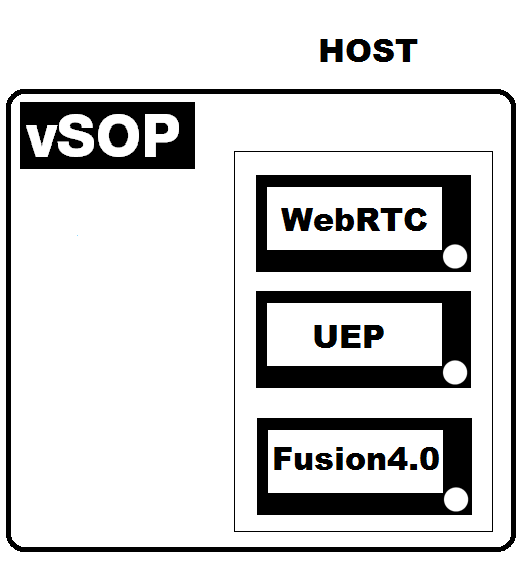 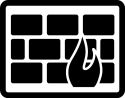 S0P
S0P
internet
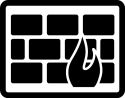 S0P
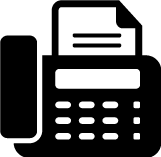 ATA
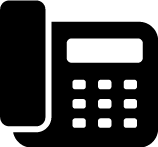 Operator
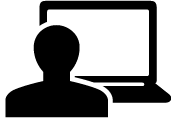 Warning : 
Modem/Stamp machine connected directly to FXS card (not supported if SIP trunk)
Architecture & Services
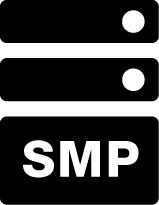 Encrypted Config files are pushed to the SOP
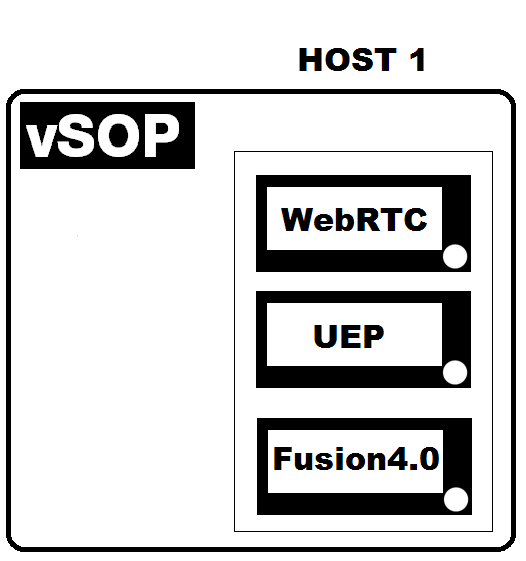 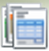 Active/
Standby
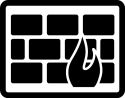 S0P
S0P
internet
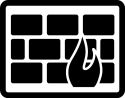 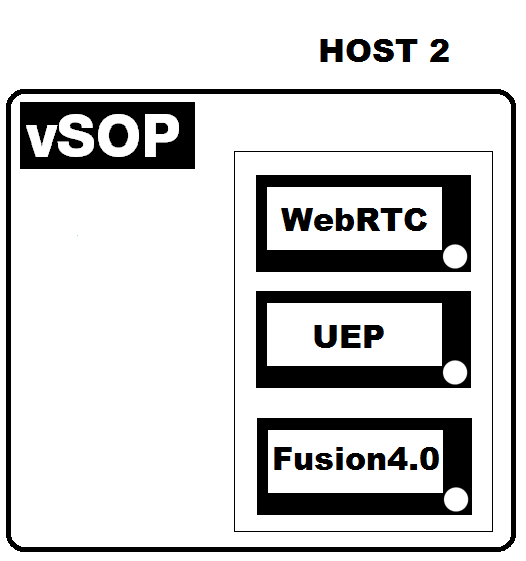 S0P
Active
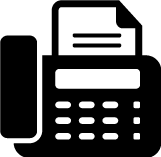 ATA
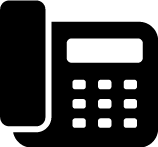 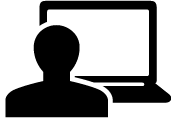 Warning: 
Modem/Stamp machine connected directly to FXS card (not supported if SIP trunk)
Operator
Agenda

Architecture & Services
Template Presentation 
Project Plan
Planning
Technical Information gathering
Installation requirements
Support, Trainings and Documentations
Communication Flow
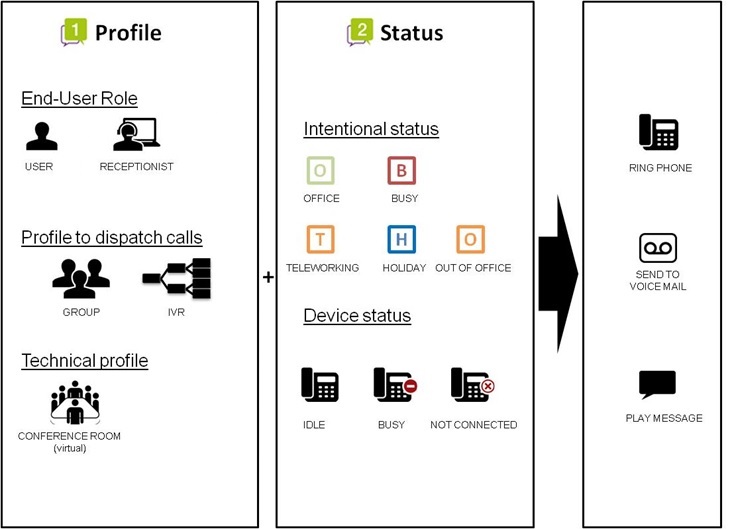 Profile : user
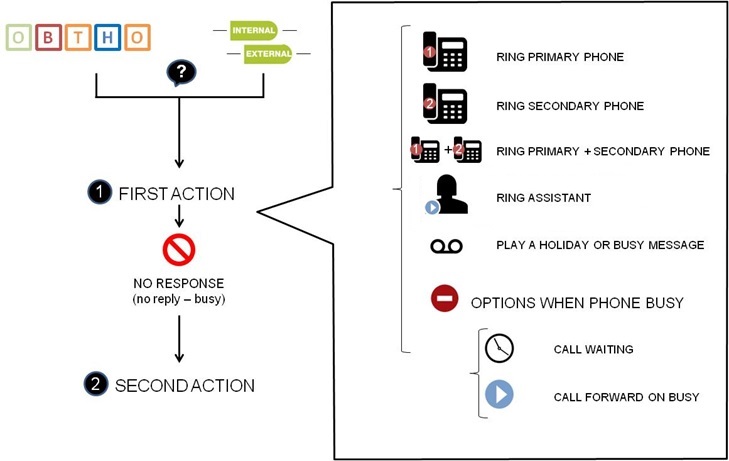 Note : user subscribes automatically to a queue when changing his status
Profile : user
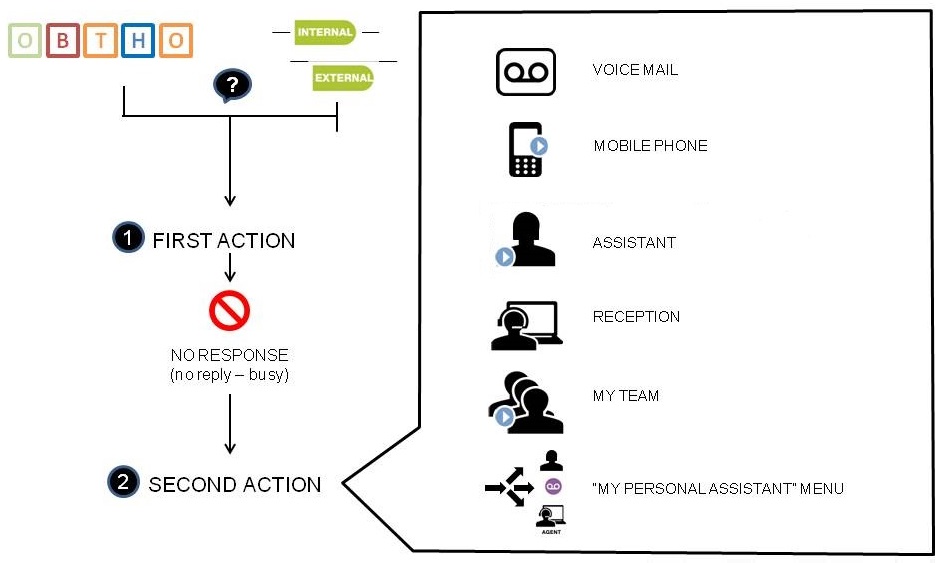 Profile : user
“My Personal Assistant” menu = IVR
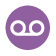 Decide what options will be presented to calling party
Send to voicemail
Talk to assistant
Talk to reception
Forward to cell phone
Forward to your alternative number (e.g. home, hotel, …)
Call-back (internal numbers only)
Only for internal calls
Limited number of tries
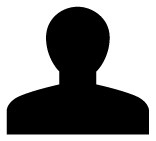 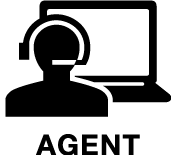 Profile : call queuer
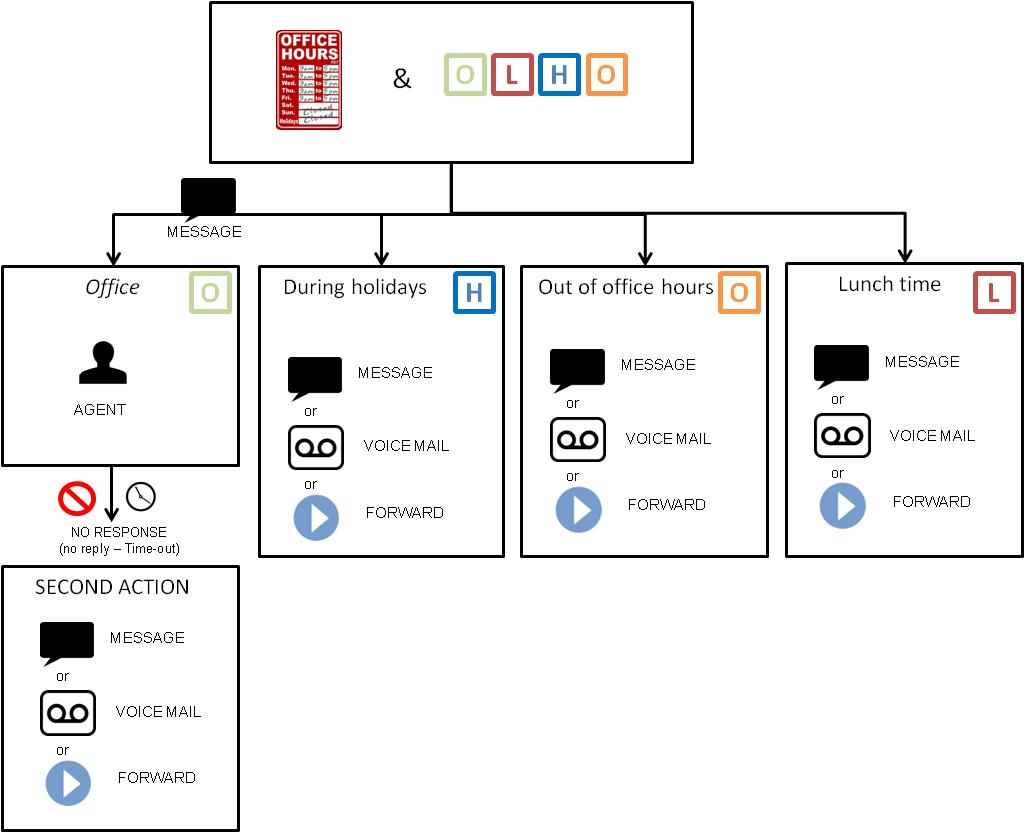 profile : receptionist (net.Console)
This  profile is given to receptionists with net.Console .
Pay attention : this is not the profile of the main reception number
Call general number
Predefined Extension
Call direct extension 
of receptionist  
(profile receptionist)
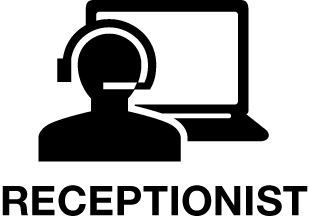 profile : conference room
Link conference room extension to virtual conference room
Possible to link multiple numbers to same conference room, e.g.:
Number for internal use – no pincode required
Number for external use – pincode required
Up to 20 virtual conference rooms available !
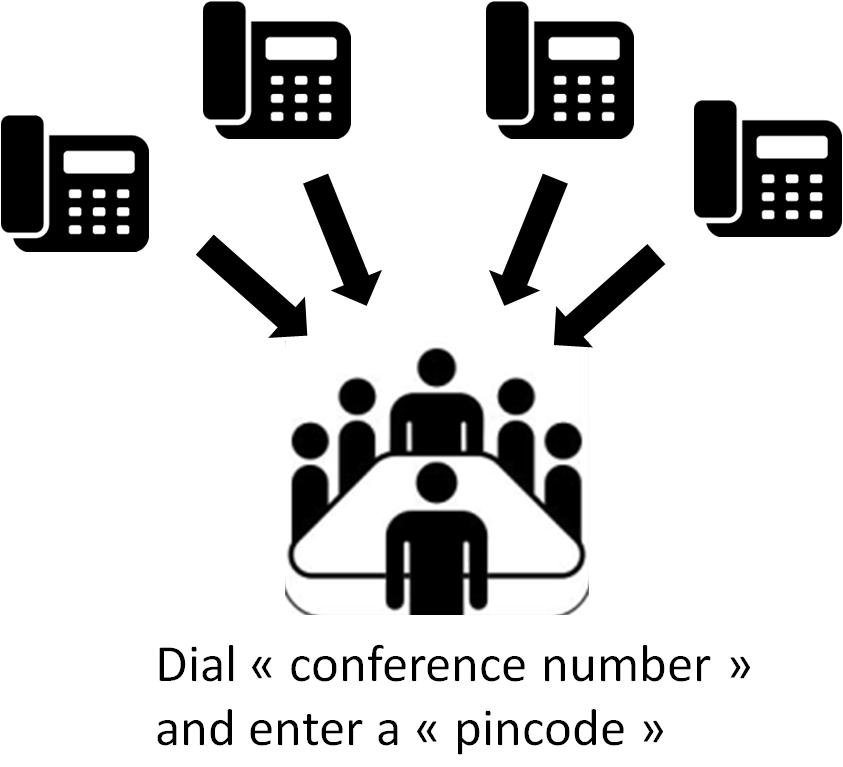 profile : IVR Profile
Initial menu message
Node 0
Node 1
Node 2
Node 9
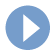 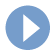 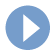 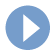 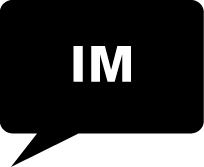 FORWARD
(internal / exfternal nr)
FORWARD
(internal / exfternal nr)
FORWARD
(internal / exfternal nr)
FORWARD
(internal / exfternal nr)
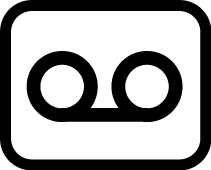 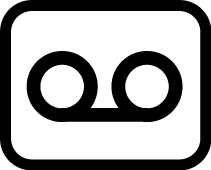 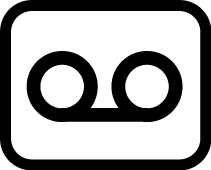 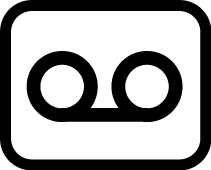 PLAY MESSAGE
PLAY MESSAGE
PLAY MESSAGE
PLAY MESSAGE
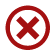 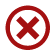 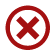 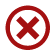 DO NOTHING
DO NOTHING
DO NOTHING
DO NOTHING
profile : analog connection
It’s important to define which type of device will be connected to the SOP
“ATA” Boxes are used to connect the following analog devices
FAX 
Analog phone
“FXS ports” are used to connect the following analog devices 
Modem
Stamp Machine

For Modem and stamp machine it’s important to use the right connection method as it’s quite sensitive. In addition it’s not supported via SIP trunk
Agenda

Architecture & Services
Template Presentation 
Project Plan
Planning
Technical Information gathering
Installation requirements
Support, Trainings and Documentations
Project Plan :Planning
CUSTOMER
CUSTOMER
Environment ready at customer site
End User 
Training
Order
 signed
Network & Application CRS
Hand-Over
Signed
0
-5
X
X+5
-5
Kick-Off with
customer
Installation
0
-5
X
X+5
-5
Material delivered and staging done
&
Hand-Over
Document received
SMP config done
Order received 
at Escaux
Fuzer
X
= workdays
PROJECT Plan : 
                    Installation Requirement
1. Order connectivity services 
Connectivity services like Internet Access, PSTN access or VPN access should be ordered asap, as telecom operators also need time to deploy their services.

2.  Rack requirement
DL360 : Dimensions (HxWxD) : 4.32cm x 43.47cm x 69.85 cm 
DL320 : Dimensions (HxWxD) : 4,32cm x 43,46cm x 38,30 cm 

3. Site Requirements 
Switch dimensions & POE; Patch cord dimensions; Temperature conditions, UPS connection

4. Remote management connectivity
When your ESCAUX SOP boots, it tries to contact the SMP by using your internet connection. This requires opening up some ports on your firewall from the inside (LAN) to the outside (internet).
PROJECT Plan : 
                    Installation Requirement
5. Application Requirement
	- net.Console	
          	- Escaux Connect 
6. Other Specific Requirements
DHCP
LAN  (VLAN, QoS,…)
Analog connection : FAX, Modem, phone & stamp machine  
Doorphone integration : SIP or Analog
Softphone
Headset

Find all the requirements via this link : https://www.escaux.com/docs/Fusion4InstallationRequirements.html
PROJECT Plan : CRS gathering sheet
The exchange of technical & business information between customer and ESCAUX is done via the CRS gathering Sheet  
See sheet CRS.xls

The sheet contains the following tabs:

General Information: Information related to the project 
Network: Technical information (IP address, SMTP Server, DNS,…)
These details are necessary to do the staging of the SOP
Users: List of users (extension, external number, language,…)
Service Group: List of Groups (extension, external number,…)
Short number:  List of extensions linked to specific external number
Agenda

Architecture & Services
Template Presentation 
Project Plan
Planning
Technical Information gathering
Installation requirements
Support, Trainings and Documentation
Support
ESCAUX provides a single point of contact for the reporting of faults for all services specified in the contract schedule. Our service team processes have been designed based on ITIL best practices to guarantee that the right level of support is given at any time.
Before opening a ticket
Before opening a ticket, have a look at our Technical FAQ (https://www.escaux.com/docs/CustomerFaq.html) or at our Documentation (https://www.escaux.com/docs/) that could contain answers to your questions.
Reporting an incident or a service request
Open a ticket by sending an email to support@escaux.com
It’s important to have a clear problem description.
Name:
Phone number:
Company:
Customer number:
Equipment affected (circuit reference, SOP Key, Site):
Request type: Change Request / Incident
Priority : Very High / High / Medium / Low
Problem description:
Troubleshooting realized:
You will receive an automated email containing your ticket number.
If urgent, call us on the number +32.2.788.7470
You will need your customer number or your support ticket number
You will be in direct contact with a unified communication engineer
Training
Training
Advanced administrator training
www.escaux.com > support > 
Training certification : description of the trainings
Training Calendar
Train the trainer and basic admin training
Onsite – to be planned with the ESCAUX Project manager
Documentation